Лекция: «Валютный рынок»
Федосенко Л.В., к.э.н., доцент
Вопрос 1.Понятие, предпосылки, особенности, функции   валютного рынка.
Вопрос 2. Участники, структура и классификация валютного рынка.
Вопрос 3. Основные виды и элементы валютной системы.
Вопрос 4. Основные валютные режимы и их характеристика.
Вопрос 5. Валютное регулирование и валютный контроль.
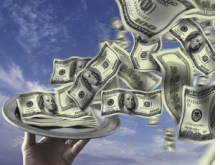 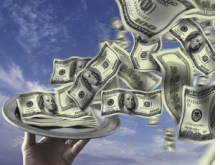 Валютный рынок  -  официальный  финансовый центр, где сосредоточена купля-продажа валютных ценностей на основе спроса и предложения 
Валютный рынок как составная часть финансового рынка представляет собой сферу экономических отношений, связанных с осуществлением сделок купли-продажи валютных ценностей, а также инвестированием валютного капитала. Валютный рынок является инструментом согласования интересов продавца и покупателя валютных ценностей.
Валютный рынок
С институциональной точки зрения  - совокупность  уполномоченных банков, инвестиционных компаний, бирж, брокерских контор , иностранных банков, осуществляющих валютные операции
С организационно-технической точки  зрения – совокупность коммуникационных систем, связывающих между собой банки разных стран, осуществляющих международные расчеты и другие валютные операции
Предпосылки формирования валютного рынка
развитие регулярных международных экономических связей;
создание мировой валютной системы;
широкое распространение кредитных средств международных расчетов;
усиление концентрации и централизации банковского капитала;
 развитие корреспондентских отношений между банками разных стран;
 распространение практики ведения текущих корреспондентских счетов в иностранной валюте;
 совершенствование средств связи;
развитие информационных технологий.
Особенности валютных рынков:
интернационализация валютных рынков;
непрерывное совершение операций в течение суток;
унифицированная техника валютных операций;
развитие валютных операций с целью страхования валютных и кредитных рисков;
нестабильность курсов валют;
спекулятивные и арбитражные операции намного превосходят валютные операции, связанные с коммерческими сделками.
Общие:
коммерческая 
ценностная
информационная
Регулирующая
Специальные:
обслуживание международного оборота капитала, товаров и услуг;
– формирование валютного курса; 
– получение спекулятивной прибыли;
– диверсификация валютных резервов банков, корпораций и государств;
– осуществление взаимосвязи валютных, кредитных и финансовых рынков;
– страхование валютных и кредитных рисков;
– осуществление государственного регулирования собственной денежно-кредитной политики.
Функции валютного рынка
*Коммерческие банки;*Фирмы, осуществляющие внешнеторговые операции;*Компании, осуществляющие зарубежные вложения активов (Investment Funds, Money Market Funds, International Corporations);*Центральные банки;*Частные лица;*Валютные биржи;*Валютные брокерские фирмы;
Основные участники валютного рынка
между коммерческими банками и их клиентами в данной стране;
 между коммерческими банками одной и той же страны; 
между коммерческими банками различных стран; 
между коммерческими и центральными эмиссионными банками;
между центральными эмиссионными банками.
Система   взаимоотношений на валютном рынке
Валютная система – это форма организации и регулирования валютных отношений, закрепленная в законодательстве страны. 
Валютная система может быть трех видов:
Национальная
Мировая 
Региональная
Валютная система и её виды
валюта
Валюта  на МВР представляет собой собственно национальную валюту (наличную), валютные средства (безналичную) и международные коллективные расчетные единицы.
Валюта – это денежная единица  страны, используемая в международных расчетах, а также международные  платежные средства(драгоценные камни и металлы), а также международные  ликвидные ценные бумаги и коллективные платежные единицы.

Международные операции с валютой требуют организации стандартизированной инфраструктуры, обеспечивающей обращение валюты и валютных ценностей ,что приводит к образованию международного валютного рынка.
EUR - Евро 
USD - Доллар США 
GBP - Английский фунт стерлингов 
JPY - Японская йена 
CHF - Швейцарский франк 
AUD - Австралийский доллар 
CAD - Канадский доллар
Обозначения иностранных валют
свободно конвертируемые,
 частично конвертируемые
 неконвертируемые (замкнутые).
Виды валют
Валютный курс
Валютный курс - это цена денежной единицы одной страны, выраженная в денежных единицах других стран.

Конвертируемость валют – способность резидентов и нерезидентов обменивать национальную валюту на иностранную.
Классификация видов валютного курса
Валютные операции
С юридической точки зрения валютные операции – это сделки, связанные с переходом права собственности на валюту. 
             В практике современного международного валютного рынка  валютная операция – это заключение и исполнение контракта по купле-продаже валюты с определенными условиями (сумма, курс, срок исполнения) между участниками рынка.
Кассовые сделки
Срочные сделки:
Форвардные;
Фьючерсные;
Опционные;
Своп-сделки
Виды валютных операций
Валютный
 режим
совокупность форм и методов, используемых при установлении валютного курса, т.е., режим установления курса обмена валют.
механизм фиксирования или привязки курса национальной валюты по отношению к курсу другой валюты или корзине валют
режим, основанный на свободноплавающих валютно-обменных курсах
При выборе системы обменного курса (валютного режима) правительства, как правило, руководствуются следующими критериями:
- текущим уровнем конкурентоспособности экономики;- состоянием платежного баланса и финансовой системы;- состоянием валютных резервов;- экономическим и политическим климатом в стране и др.
Многовариантность валютных режимов:
свободное плавание;
управляемое плавание;
ползучая привязка;
фиксация в установленных пределах или целевые зоны;
корректируемая фиксация;
фиксация курса центральным банком;
фиксация курса валютным правлением;
единая валюта.
Режимы валютного курса
Валютное регулирование - деятельность государственных органов (валютного регулирования) по установлению порядка обращения валютных ценностей, в том числе правил владения, пользования и распоряжения ими.
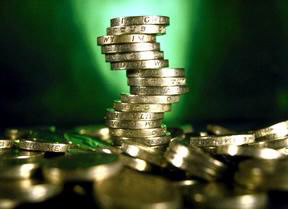 Валютный контроль - деятельность органов валютного контроля и агентов валютного контроля, направленная на обеспечение соблюдения резидентами и нерезидентами требований валютного законодательства Республики Беларусь.
Валютная политика  - совокупность экономических, правовых и организационных мер и форм, осуществляемых государственными органами, центральными банковскими и финансовыми учреждениями, международными валютно-финансовыми организациями в области валютных отношений.
-законодательные и нормативно-правовые документы, определяющие основные принципы и организационно-правовую структуру валютного регулирования, 
-уровни реализации данной системы;
-органы валютного регулирования;
-процедура регламентации проведения валютных операций (при директивном механизме валютного регулирования).
Основные элементы валютного регулирования
Прямые (административно-правовые) - предполагают определение порядка осуществления операций с валютными ценностями посредством прямых запретов, прямых количественных ограничений или утверждения четких процедур реализации этих операций. 
Косвенные (экономические или рыночные). Экономические подразделяются на прямые и косвенные.
Инструменты валютного регулирования
Вопрос 1.Понятие международного валютного рынка и его особенности.
Вопрос 2.Понятие и классификация валютных операций МВР.
Вопрос 3.Место международного валютного рынка в системе международного финансового рынка и мировой экономики. 
Вопрос 4.Органы международного валютного регулирования и контроля.
Вопрос 5.Хараткеристика рынка FOREX.
Лекция. Международный валютный рынокФедосенко Л.В.,к.э.н.,доцент
МЕЖДУНАРОДНЫЙ ВАЛЮТНЫЙ РЫНОК  - один из сегментов международного финансового рынка. Он представляет собой специфически оформленный механизм, обслуживающий и регулирующий международную систему валютных операций на основе спроса и предложения
Все участники МВР действуют на основе принципов, зафиксированных в национальных и международных законодательных актах и в обычаях деловой практики;
Способность обслуживать международную торговлю, международное движение капитала и международные расчеты;
Функционирование основано на фундаментальных рыночных законах спроса и предложения.
3 ключевые особенности международного валютного рынка:
техника валютных операций унифицирована;
широко развиты операции с целью страхования валютных и кредитных рисков;
операции совершаются в течение суток непрерывно, попеременно во всех частях света;
расчеты осуществляются по корсчетам банков;
валютные курсы нестабильны;
арбитражные и спекулятивные операции намного превосходят по объему обменные операции.
Дополнительные особенности международного валютного рынка:
Классификация валютных операций
В зависимости от целей участников  выделяются:
-предпринимательские операции;
-хеджевые операции;
- спекулятивные операции;
- арбитражные операции
Место  международного валютного рынка  (МВР) в системе международного финансового рынка  (МФР)и мировой экономики (МЭ)
1.МВР, с одной стороны, аккумулирует ресурсы других сегментов МФР (кредиты, ценные бумаги, инвестиционные ресурсы, страховые инструменты), а с другой стороны, именно МВР обеспечивает достаточными валютными ликвидными средствами все операции  на международных кредитном, фондовом и страховом рынках.
2.МВР – своеобразный центр  валютного обслуживания всех секторов МФР. Более того, обслуживая др. секторы МФР через предоставление необходимых валют и страховые валютные операции, он влияет на состояние и эволюцию других сегментов МФР через динамику валютных курсов.
3.Уникальность  МВР состоит в том, что он в значительно большей степени, чем др.сегменты МФР, связан с МЭ и мировыми товарными рынками. Любые связи мировой экономики с международными фондами, инвестиционными, кредитными и страховыми рынками осуществляются через МВР. 
4.МВР является универсальным механизмом, связывающим экономики разных стран в глобальную экономику. Именно он опосредует движение товаров и капиталов через национальные границы в мировой хозяйственной системе.
Межправительственные и региональные банки;
Фонды;
Специальные комитеты по регулированию отдельных секторов международного валютного рынка;
Международные финансовые институты (Международный валютный фонд, группа Всемирного банка и Международная ассоциация развития).
Органы международного валютного регулирования и контроля включают:
В зависимости от места проведения валютных операций
Рынок биржевой 
торговли
Внебиржевой валютный рынок
Forex (FOReign EXchandge)
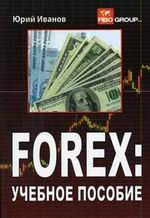 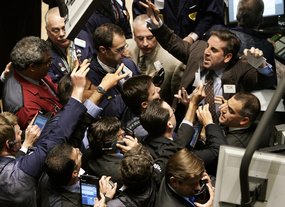 Структура Forex:
4 региональных рынка:
4 валютные зоны:
Американский

Европейский
Азиатский
Австралийский
долларовая зона
зона евро
йеновая зона
стерлинговая зона
Нет единого центра
Не имеет конкретного места торговли
Торговля происходит одновременно в сотнях банков во всем мире
Торговля происходит с помощью совершеннейших технологий
Основные черты Forex:
Факторы, влияющие на рынок Forex:
Экономические (данные об экономическом развитии страны; торговые переговоры; заседания центральных банков; изменения денежно-кредитной политики; заседания большой восьмерки, экономических или торговых союзов; выступления глав центральных банков, глав правительств, видных экономистов по поводу ситуации на рынке валют, изменении экономической политики, экономической ситуации в стране или их прогнозы; интервенции; сопредельные рынки; спекуляции).
Политические
Слухи и ожидания
Форс-мажор
Преимущества рынка  FOREX

- возможность управления своими финансами, не выходя из дома. Для этого вы устанавливаете на своем компьютере специальную программу (торговую площадку), которая обеспечит вам доступ на рынок, возможность заключать сделки и отслеживать все изменения в мировой экономике, на которые Форекс обычно моментально реагирует. 

- возможность выиграть много и быстро.
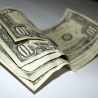 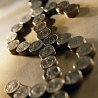 Недостатки рынка  FOREX 

высокая вероятность (для неподготовленного либо плохо подготовленного игрока) проиграть все деньги в первые несколько часов после выхода на рынок.
 
 статистика рынка такова, что 97 процентов трейдеров-новичков проигрывают имеющиеся у них средства практически моментально. Но существует и другая статистика: порядка 25 процентов бизнесменов-миллиардеров сколотили свое состояние, играя на валютном рынке.